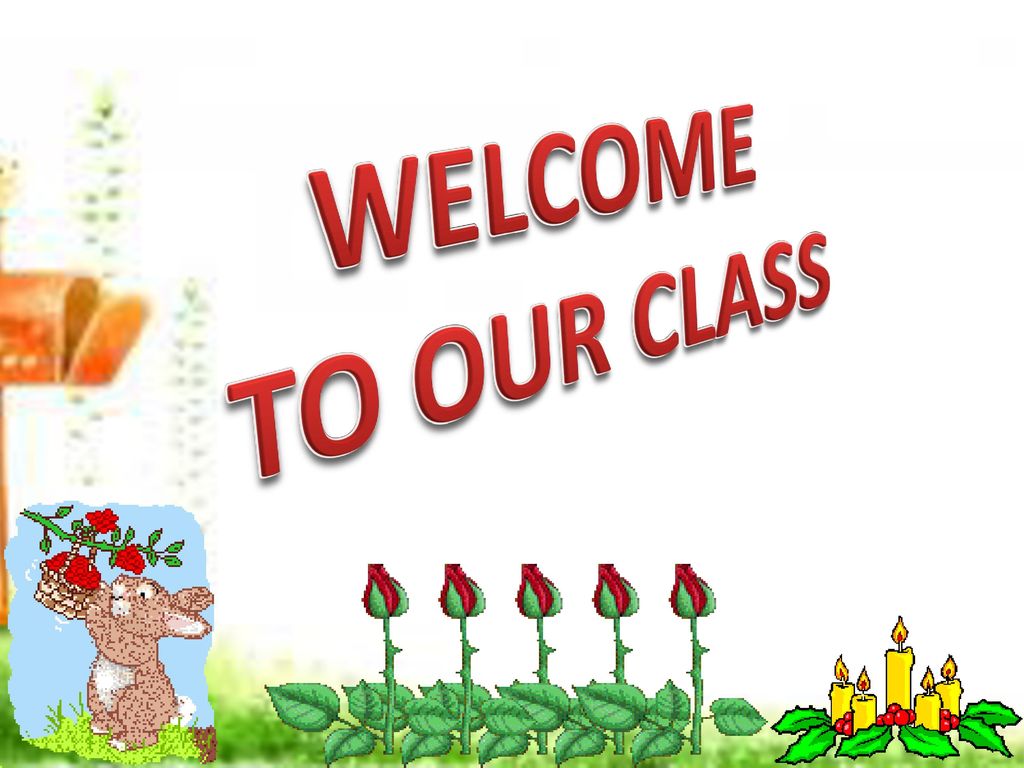 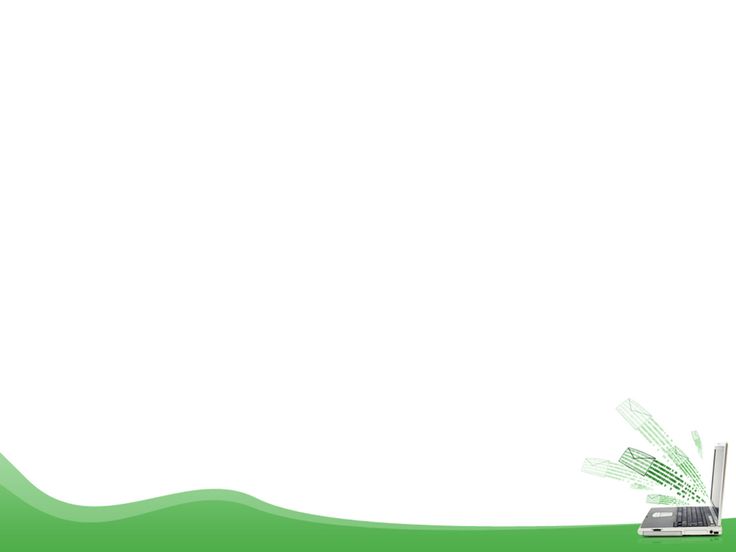 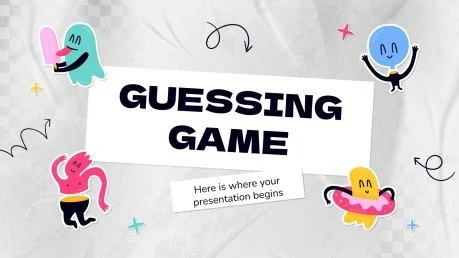 Work in 2 groups. 
Use body language and explanation to explain the words in 1 minute.
If you get the correct answer  1 point.
-    If the answer is wrong or you don’t have the answer  the chance is for the other group.
The group with more correct answers will be the winner.
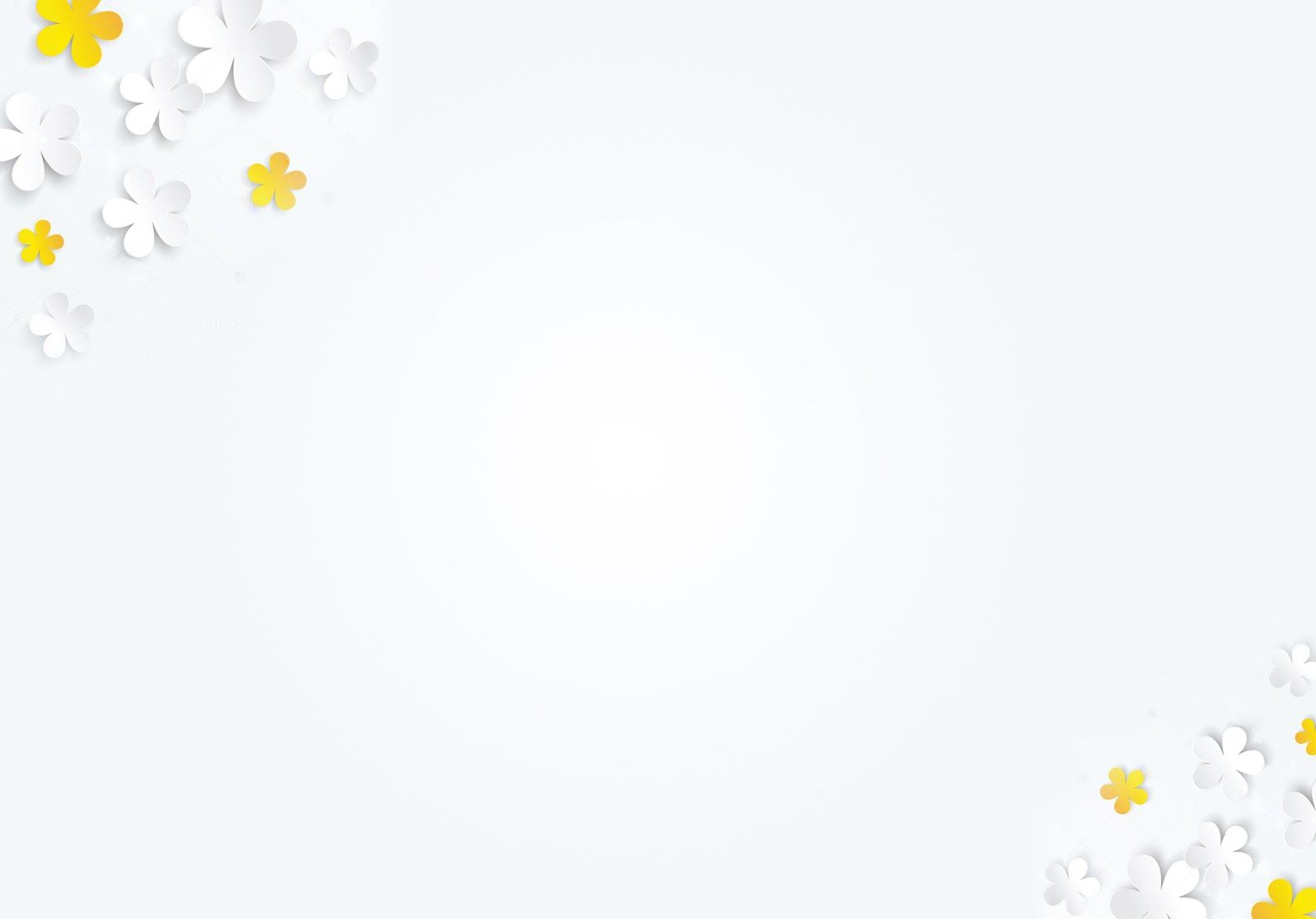 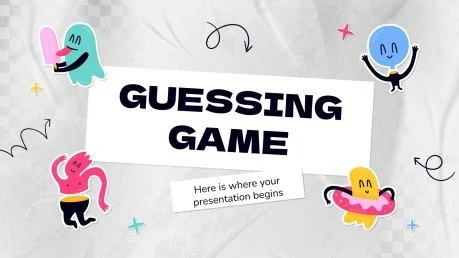 SET 1
SET 2
WALK
MAKE DECISIONS
CLEAN
MANAGE MONEY
CYCLE
MAKE PLANS
COOK
MANAGE TIME
Activity 1: Tick the appropriate box to see how independent you are. Add up your points. If your total score is nine or above, you are independent. Compare with a partner.
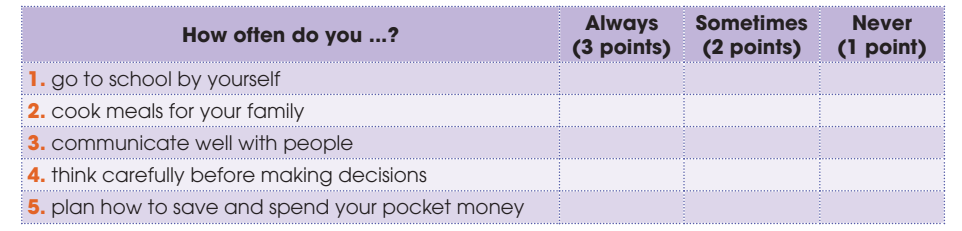 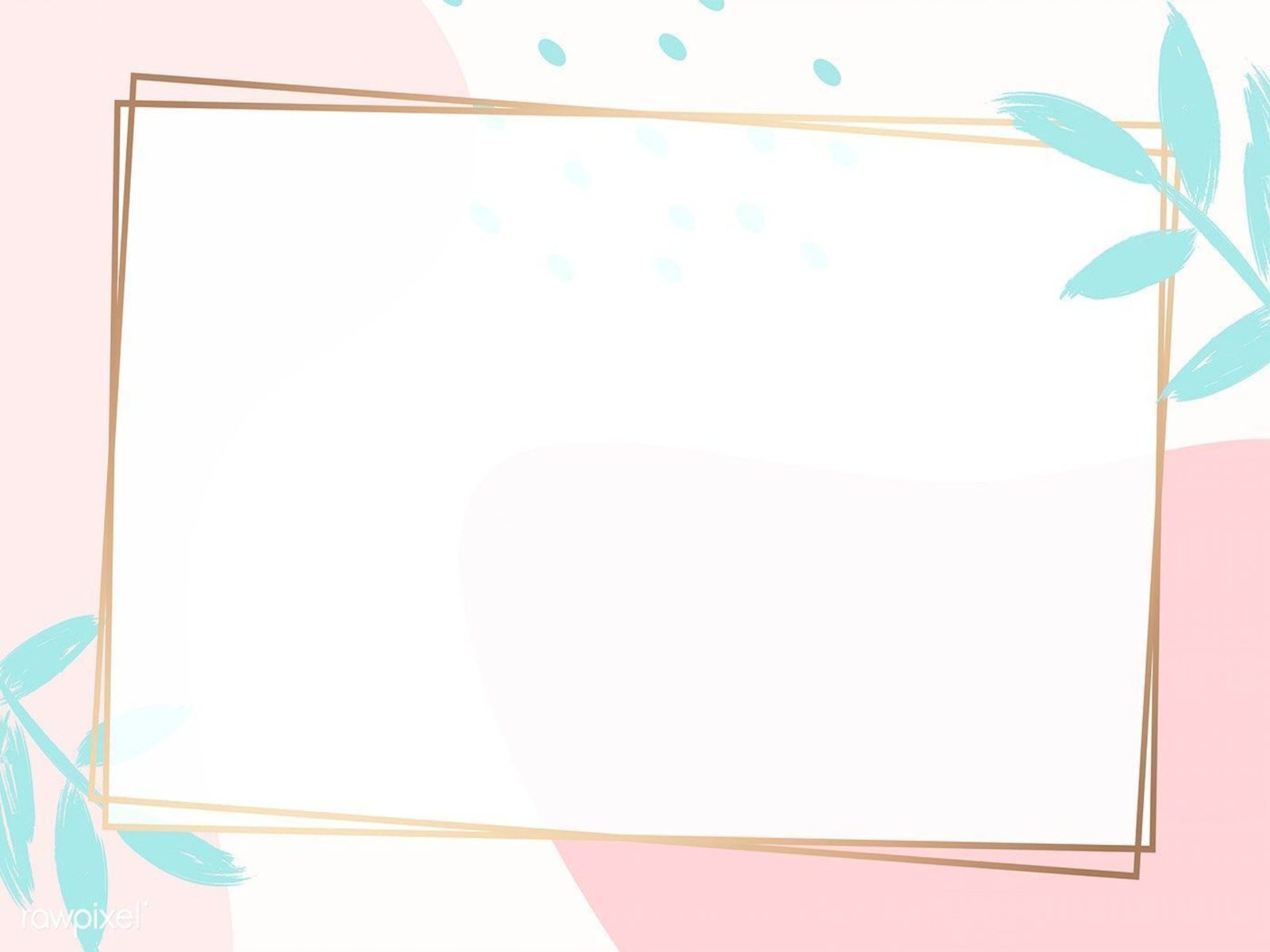 Unit
8
BECOMING INDEPENDENT
FAMILY LIFE
Unit
READING
LESSON 3
How to become independent
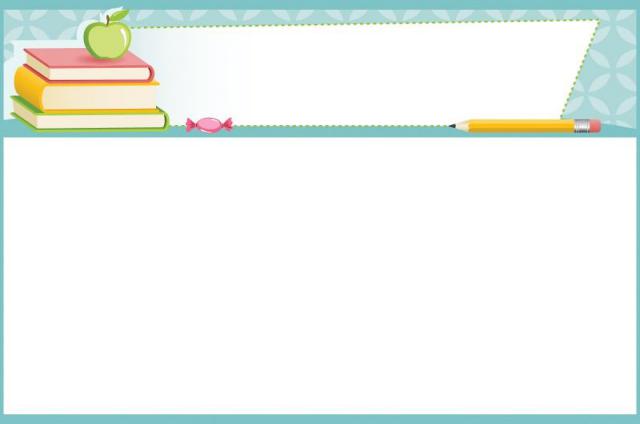 Activity 2: Read the text and match the highlighted phrases in the text with their meanings.
1
2
3
4
5
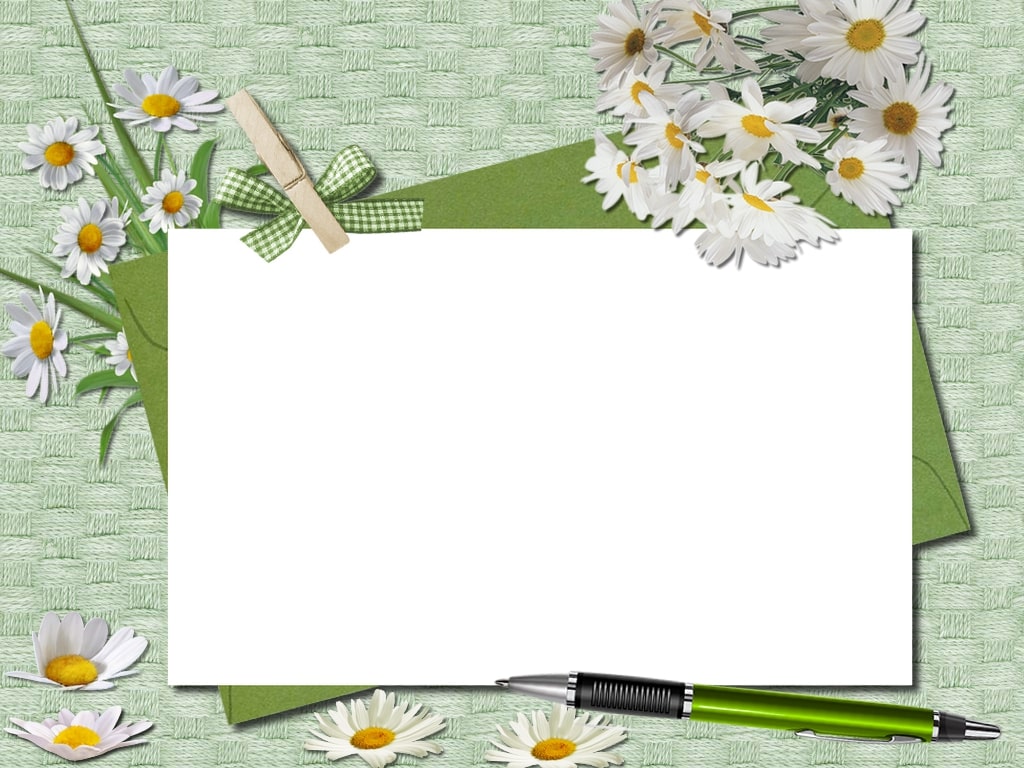 a. to go or travel to different places
A. First, make sure you can safely get around by yourself using public transport, walking, or cycling. Second, learn to communicate well and develop good relationships with people. Do some part-time jobs and get to know how to manage your money. You should also learn to cook healthy meals for your family. Finally, help your parents with household chores like cleaning and doing laundry.
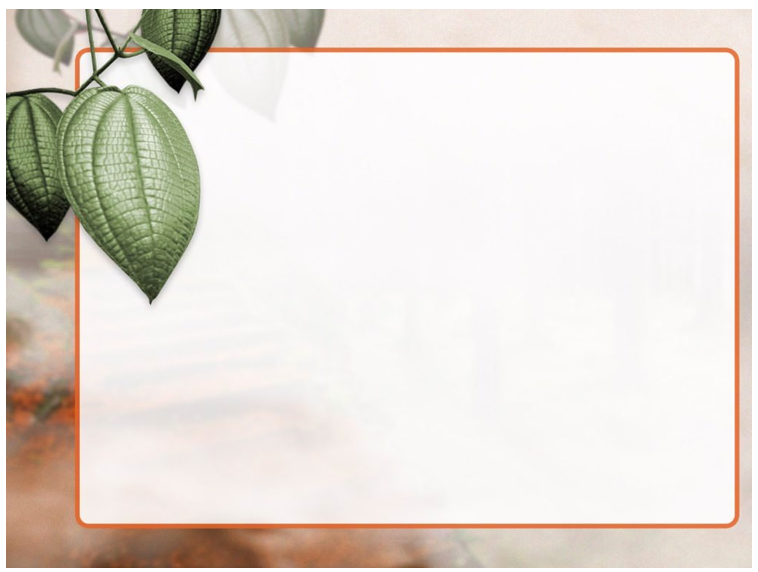 e. to produce or find an answer or a solution
B. To begin with, identify the problem and come up with as many solutions as possible. Write down the options, so you can review the advantages and disadvantages of each one. This will help you see which option could be the best for you. Don’t base your decision on emotion only. Once you have made your choice, create a plan of specific steps to move forward. Then carry out your plan, and think about whether you have achieved the result you wanted.
d. to perform and complete something
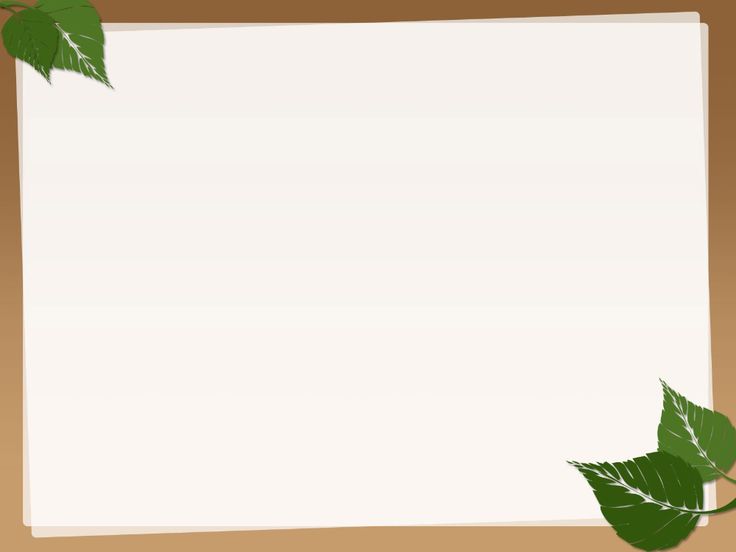 b. to start doing something regularly so that it becomes a habit
C. First of all, get into the habit of making a to-do-list every day or week. Make use of time-management tools, such as apps or diaries, to know what you need to do next. In addition, decide how much time you need for each task and always do one thing at a time to make sure you complete it. Schedule time to relax as well, and make sure you sleep at least nine hours each night. A good night's sleep is necessary for teenage brain development and good health. Becoming independent is not easy, but it is not as challenging as you may think. It’s about learning useful skills, making decisions by yourself, and knowing how to spend your time.
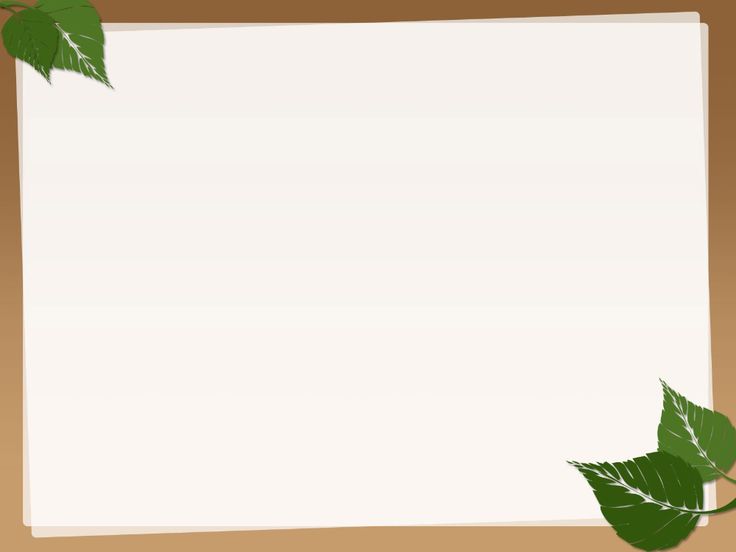 c. to use something to achieve a particular result or benefit
C. First of all, get into the habit of making a to-do-list every day or week. Make use of time-management tools, such as apps or diaries, to know what you need to do next. In addition, decide how much time you need for each task and always do one thing at a time to make sure you complete it. Schedule time to relax as well, and make sure you sleep at least nine hours each night. A good night's sleep is necessary for teenage brain development and good health. Becoming independent is not easy, but it is not as challenging as you may think. It’s about learning useful skills, making decisions by yourself, and knowing how to spend your time.
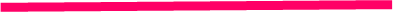 Activity 3: Read the text. Match the paragraphs (A-C) with their headings (1-5).
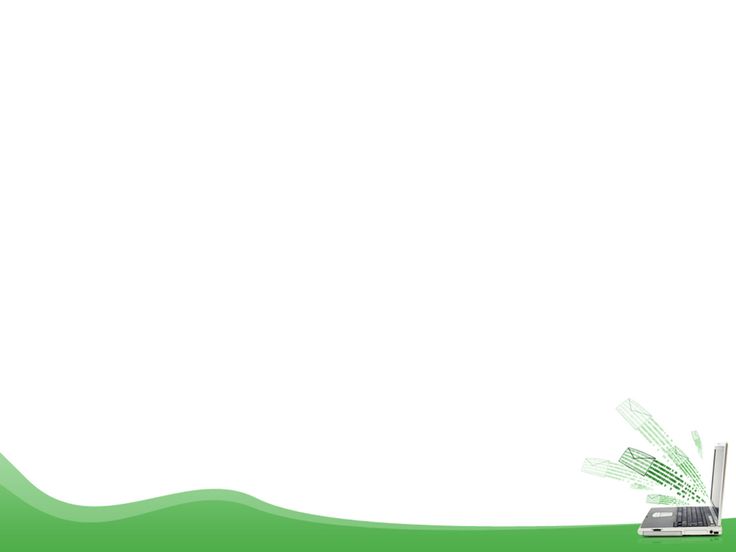 2. Relax and sleep well
1. Manage your money
4. Improve your decision-making skills
3. Develop time-management skills
5. Learn basic, but important life skills
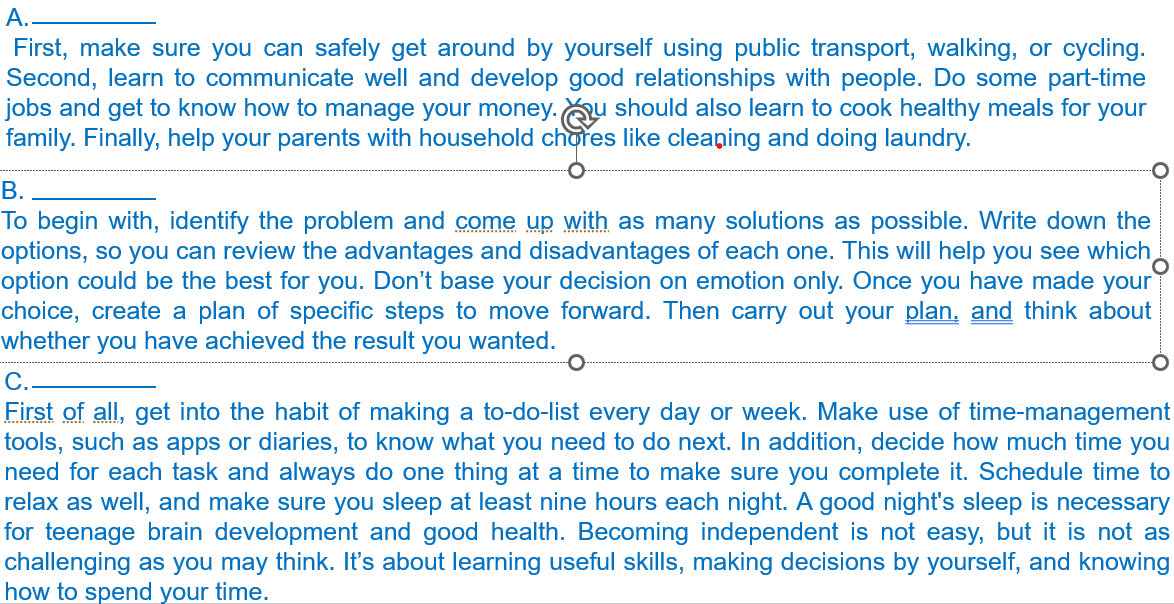 Activity 3: Read the text. Match the paragraphs (A-C) with their headings (1-5).
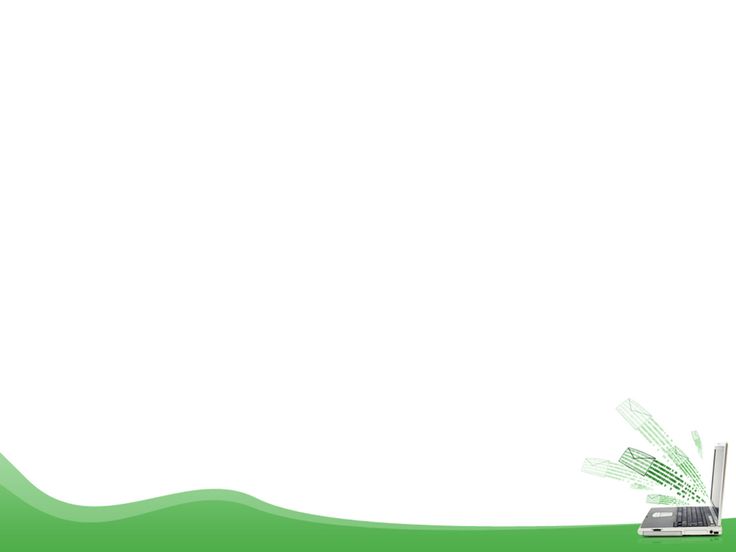 2. Relax and sleep well
1. Manage your money
4. Improve your decision-making skills
3. Develop time-management skills
5. Learn basic, but important life skills
A.
 First, make sure you can safely get around by yourself using public transport, walking, or cycling. Second, learn to communicate well and develop good relationships with people. Do some part-time jobs and get to know how to manage your money. You should also learn to cook healthy meals for your family. Finally, help your parents with household chores like cleaning and doing laundry.
Activity 3: Read the text. Match the paragraphs (A-C) with their headings (1-5).
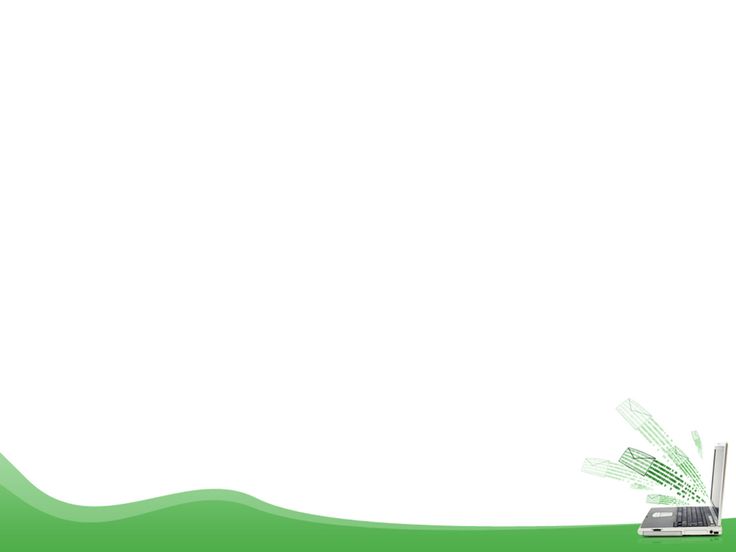 2. Relax and sleep well
1. Manage your money
4. Improve your decision-making skills
3. Develop time-management skills
B. 
To begin with, identify the problem and come up with as many solutions as possible. Write down the options, so you can review the advantages and disadvantages of each one. This will help you see which option could be the best for you. Don’t base your decision on emotion only. Once you have made your choice, create a plan of specific steps to move forward. Then carry out your plan, and think about whether you have achieved the result you wanted.
Activity 3: Read the text. Match the paragraphs (A-C) with their headings (1-5).
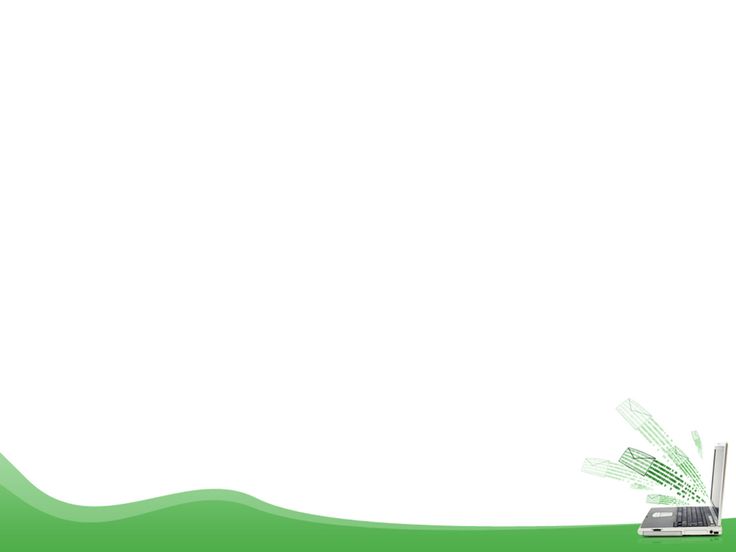 2. Relax and sleep well
1. Manage your money
3. Develop time-management skills
C. 
First of all, get into the habit of making a to-do-list every day or week. Make use of time-management tools, such as apps or diaries, to know what you need to do next. In addition, decide how much time you need for each task and always do one thing at a time to make sure you complete it. Schedule time to relax as well, and make sure you sleep at least nine hours each night. A good night's sleep is necessary for teenage brain development and good health. Becoming independent is not easy, but it is not as challenging as you may think. It’s about learning useful skills, making decisions by yourself, and knowing how to spend your time.
Activity 3: Read the text. Match the paragraphs (A-C) with their headings (1-5).
5. Learn basic, but important life skills
A.
 First, make sure you can safely get around by yourself using public transport, walking, or cycling. Second, learn to communicate well and develop good relationships with people. Do some part-time jobs and get to know how to manage your money. You should also learn to cook healthy meals for your family. Finally, help your parents with household chores like cleaning and doing laundry.
4. Improve your decision-making skills
B. 
To begin with, identify the problem and come up with as many solutions as possible. Write down the options, so you can review the advantages and disadvantages of each one. This will help you see which option could be the best for you. Don’t base your decision on emotion only. Once you have made your choice, create a plan of specific steps to move forward. Then carry out your plan, and think about whether you have achieved the result you wanted.
3. Develop time-management skills
C. 
First of all, get into the habit of making a to-do-list every day or week. Make use of time-management tools, such as apps or diaries, to know what you need to do next. In addition, decide how much time you need for each task and always do one thing at a time to make sure you complete it. Schedule time to relax as well, and make sure you sleep at least nine hours each night. A good night's sleep is necessary for teenage brain development and good health. Becoming independent is not easy, but it is not as challenging as you may think. It’s about learning useful skills, making decisions by yourself, and knowing how to spend your time.
Activity 4: Complete the diagrams with information from the text.
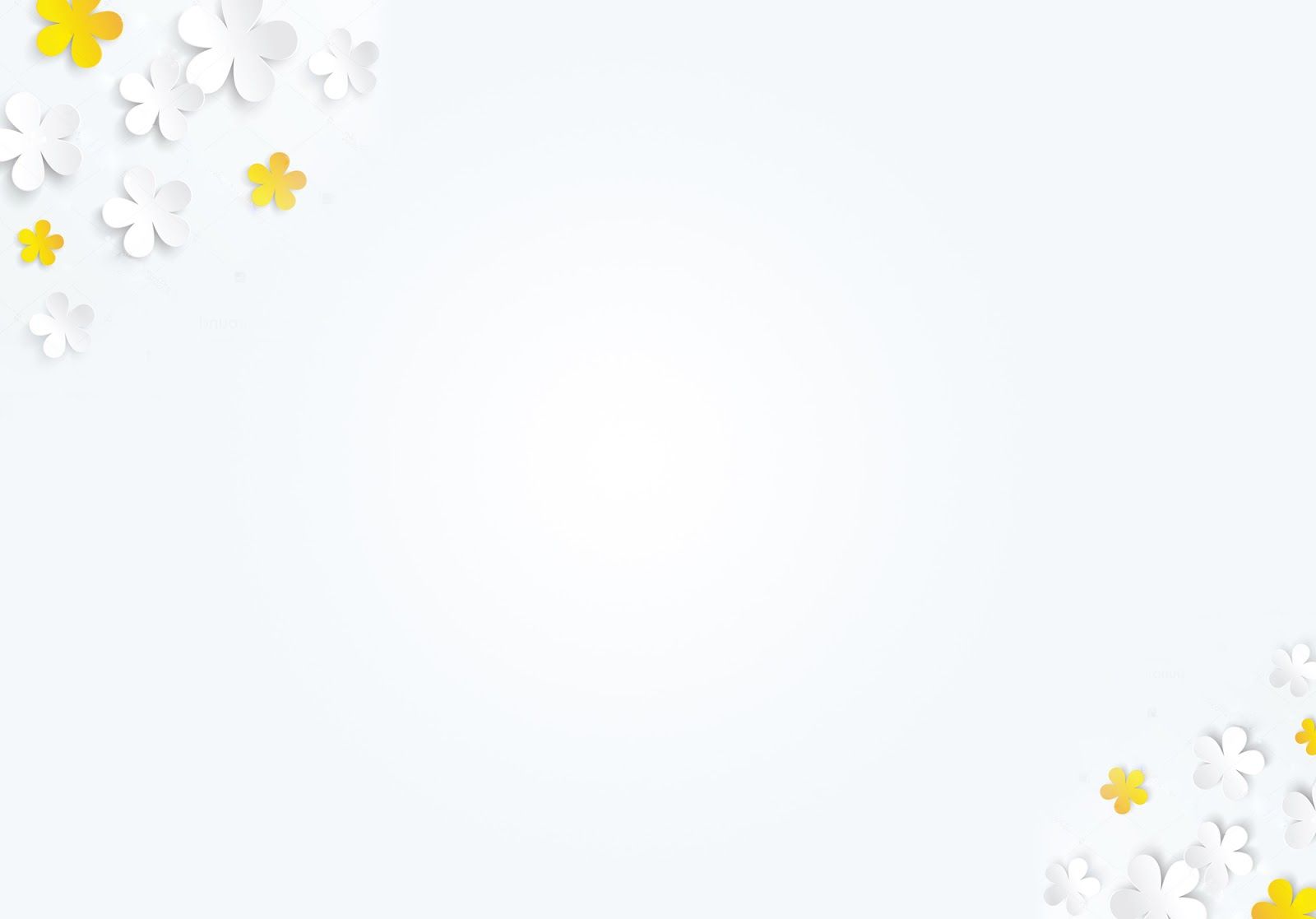 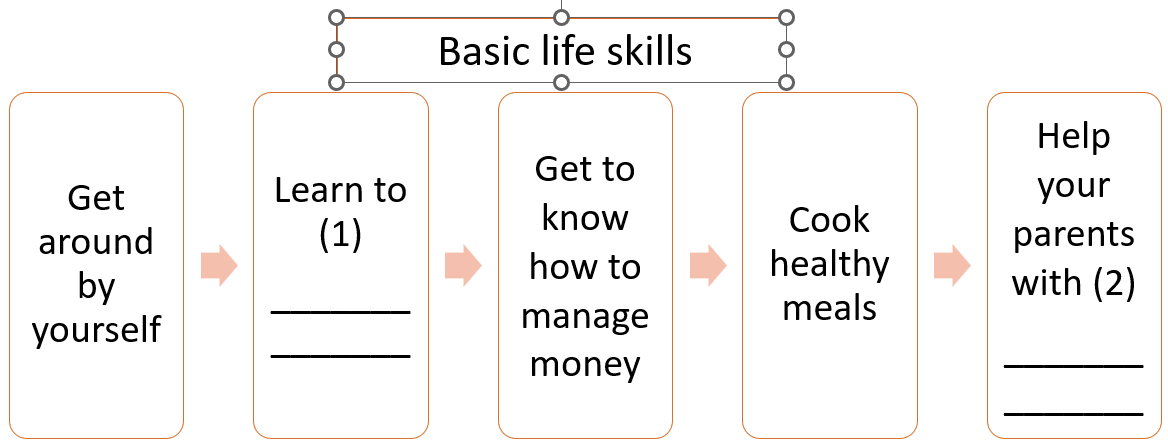 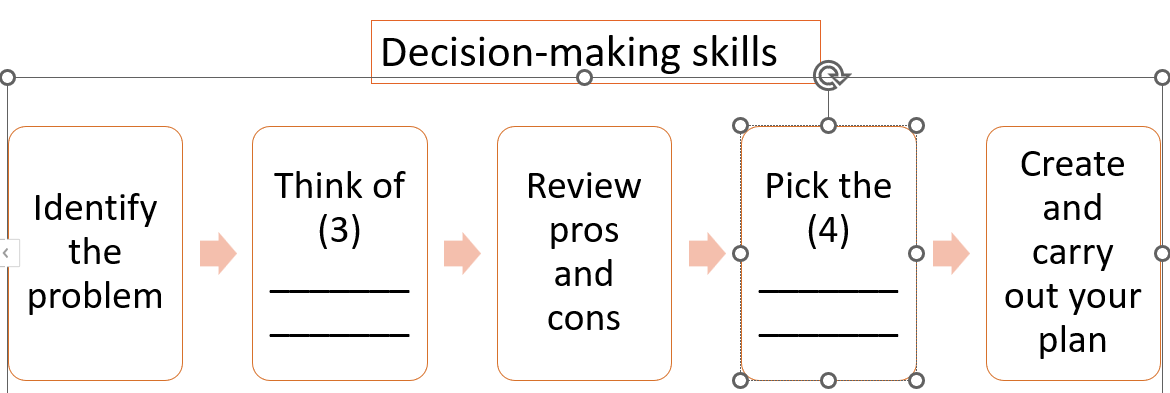 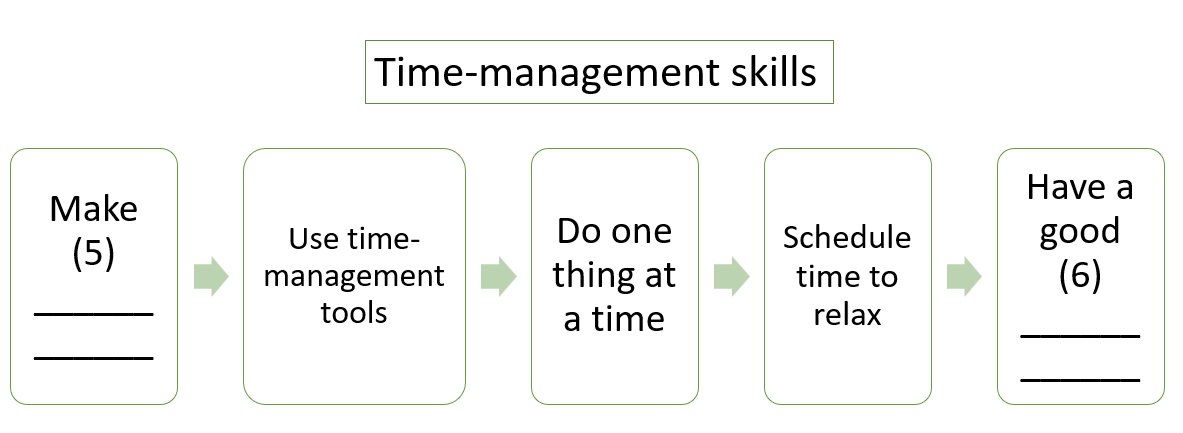 Activity 4: Complete the diagrams with information from the text.
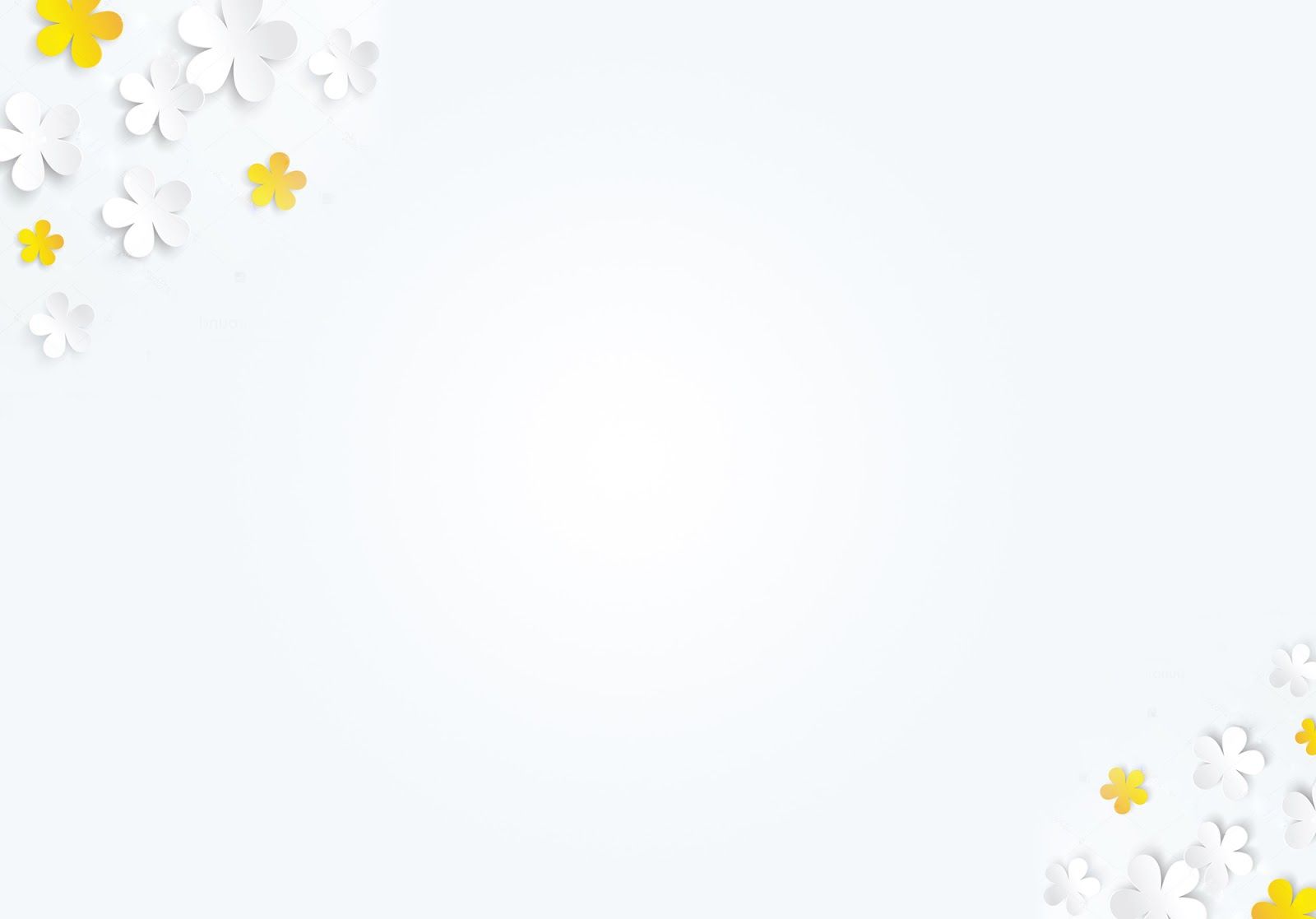 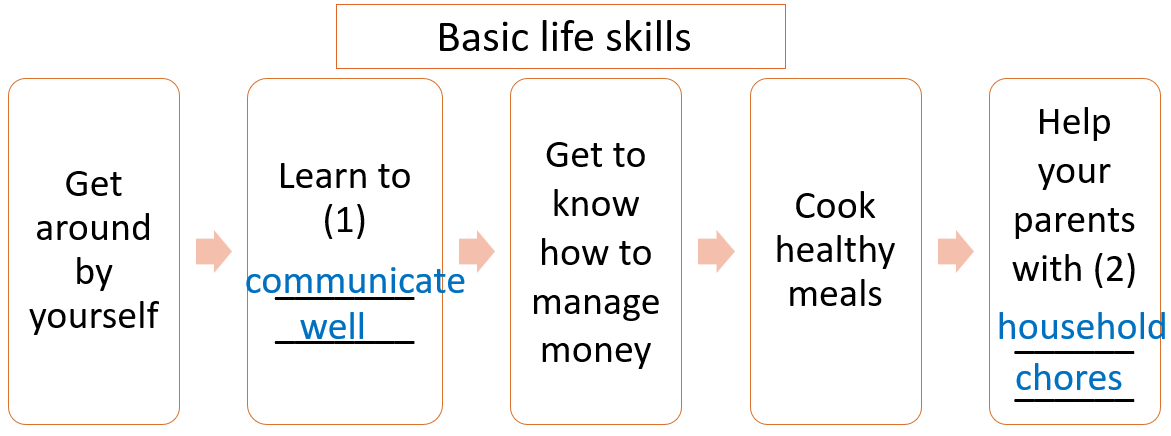 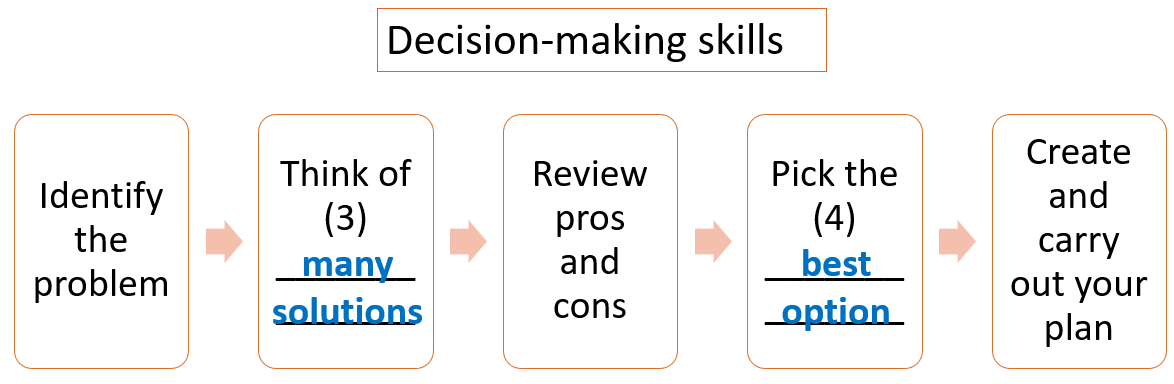 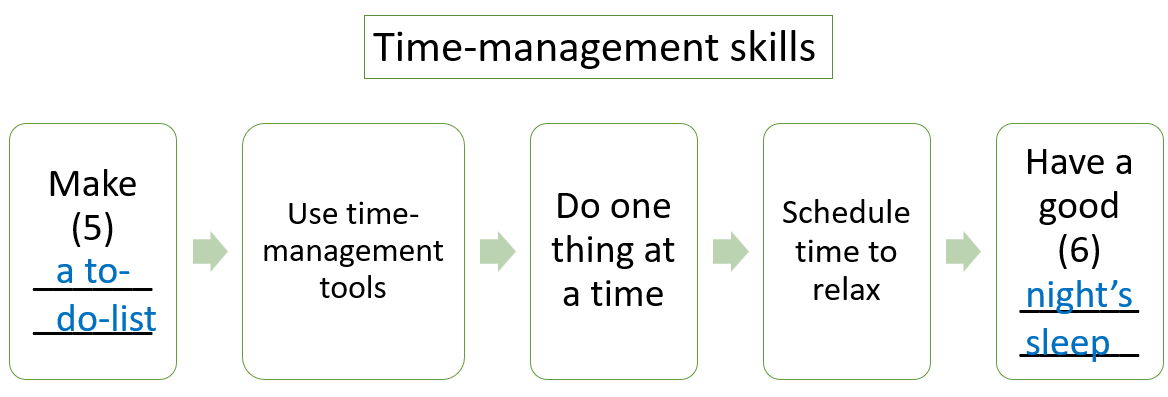 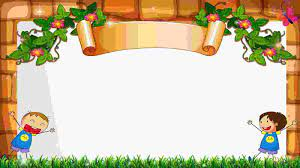 Activity 5: 
Discuss the following questions
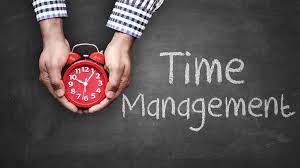 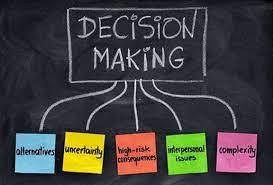 + Which of the skills mentioned in the text do you have? 
+ What other skills do you think teenagers need to 
    become independent?
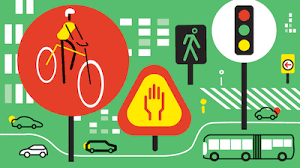 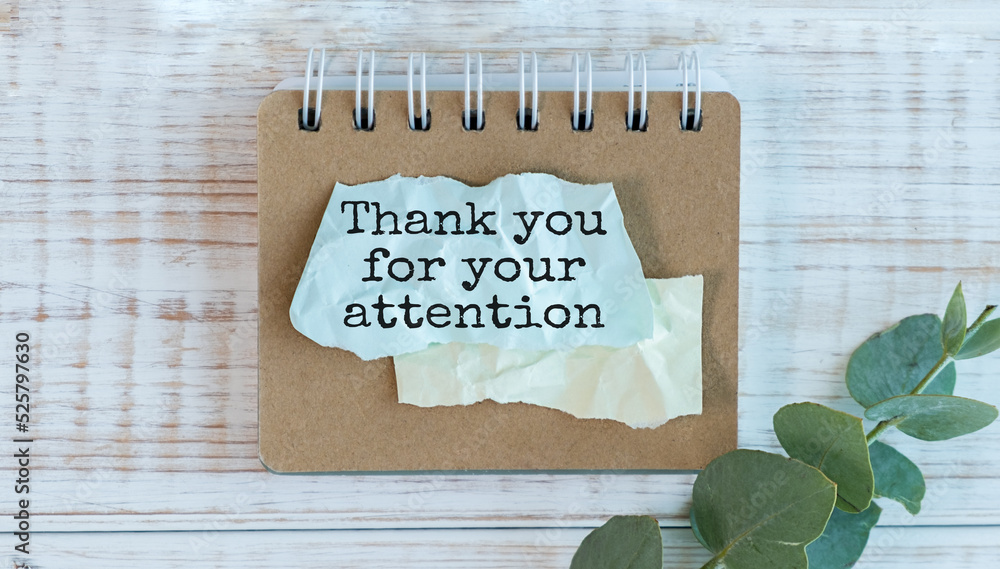